Системы управления контентом CMS
Факультет Интернета МФПУ СИНЕРГИЯ
Курс «Веб-разработка»
Илья Ершов
Что такое CMS? Зачем она нужна?
CMS (Content Management System) – система управления содержимым
Позволяет привлекать к работе с сайтом сотрудников средней квалификации
Даёт централизованный контроль над всеми страницами сайта
Даёт MVC модель
Даёт независимость от разных платформ
Встроенный шаблонизатор
Популярные системы управления контентом
Согласно рейтинга Рунета //www.ratingruneta.ru/cms/
Платные
Бесплатные
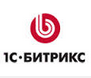 1С-Битрикс
NetCat
UMI.CMS
HostCMS
CS-Cart
MODX
Drupal
Joomla!
WordPress
TYPO3
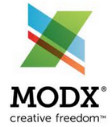 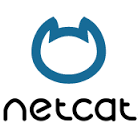 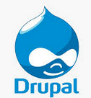 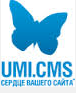 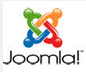 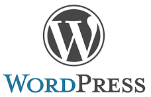 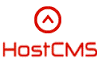 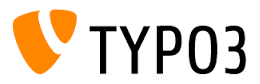 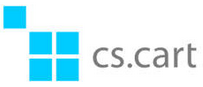 Как сделать выбор?
Какой бюджет?
Какая команда?
Используете систему контроля версий?
Какая планируется нагрузка?
Какие требования к шаблонизатору? Насколько сложный дизайн?
Насколько критичны вопросы безопасности?
1С-Битрикс
1С-Битрикс: шаблонизатор
Joomla
Бесплатно
Wordpress
Бесплатно
MODX Revolution
//modx.com
Бесплатно
MODX Revolution: шаблонизатор
//modx.com
Безопасность
//exploit-db.com
Безопасность
//exploit-db.com
Joomla
Безопасность
//exploit-db.com
Joomla
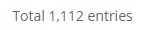 Безопасность
//exploit-db.com
Wordpress
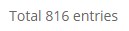 Безопасность
//exploit-db.com
MODX
Безопасность
//exploit-db.com
1С-Битрикс
1С-Битрикс: цены
Свободное программное обеспечение
//github.com
Совместная разработка
//github.com
Разработчики
системыMODX
Советы
Обновляйте программное обеспечение!
Выбирайте надёжность
Не соглашайтесь на решения, которые не совместимы с обновлениями («костыли»)
Спасибо за внимание
Илья Ершов
Ссылки и дополнительные
материалы на странице://j.mp/mfpa-links
Веб-разработчик, руководитель интернет-проектов
ershov.ilya@gmail.com
Skype: ershov.ilya
www.ershov.pw